CSS Layouts
Topics
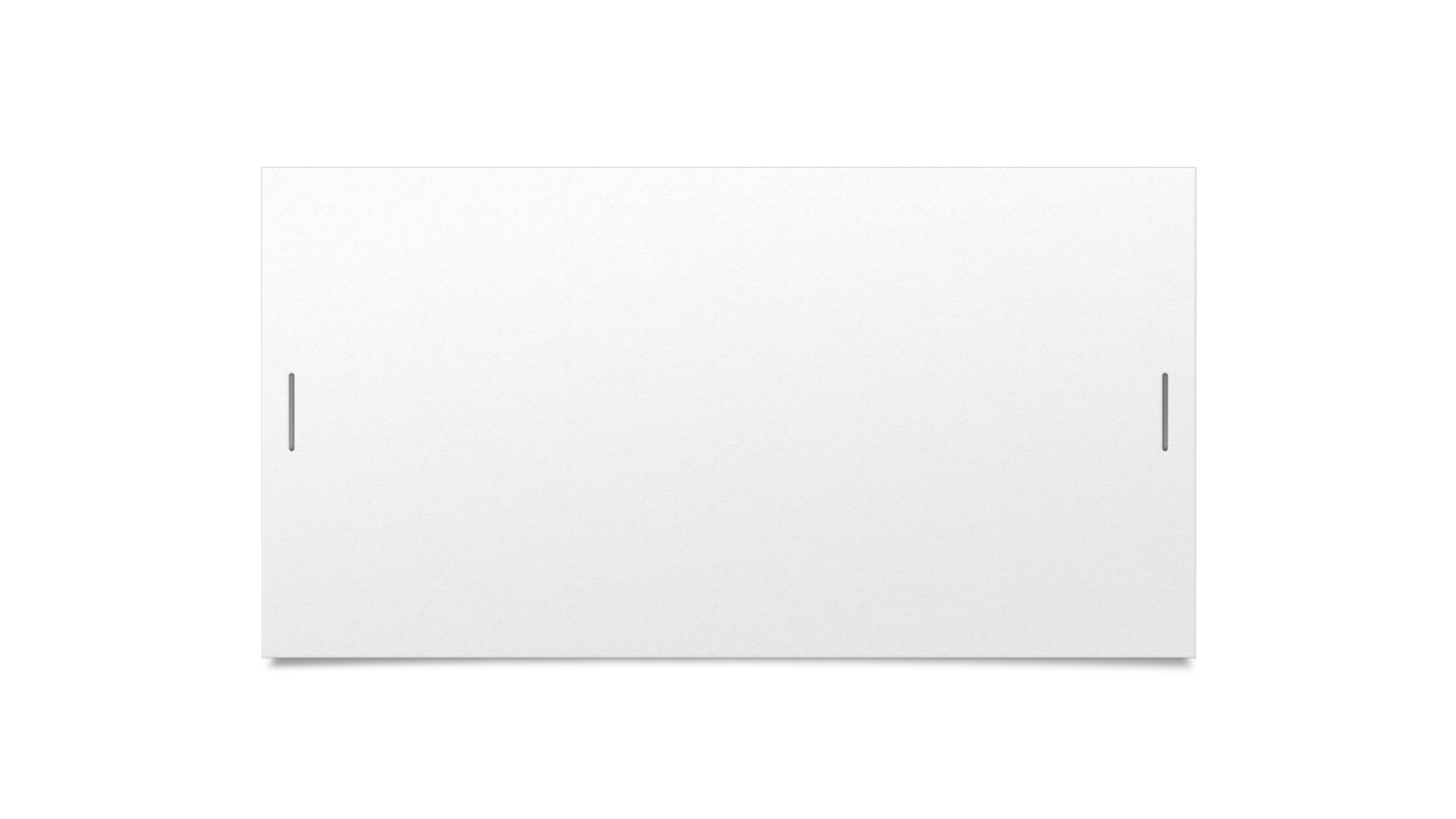 Types of layouts
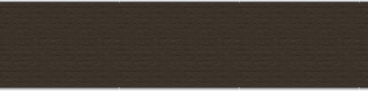 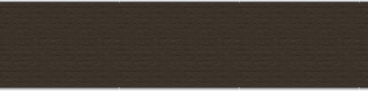 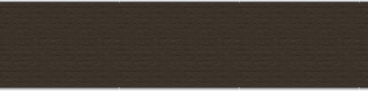 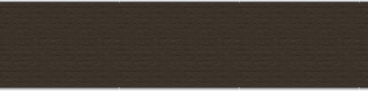 CSS Layouts
Lorem ipsum
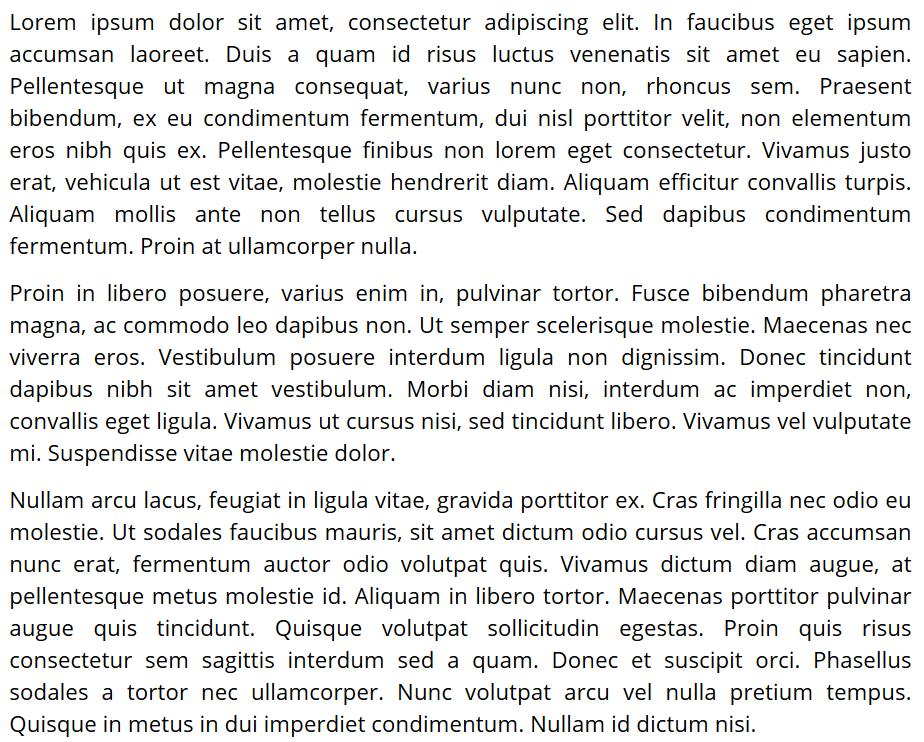 When writing web pages it can be useful to use filler text
This is especially useful when working with layouts as you can see the text that would be part of your page
We often call this "lorem ipsum" content
Lorem ipsum generator: link
Fixed layouts
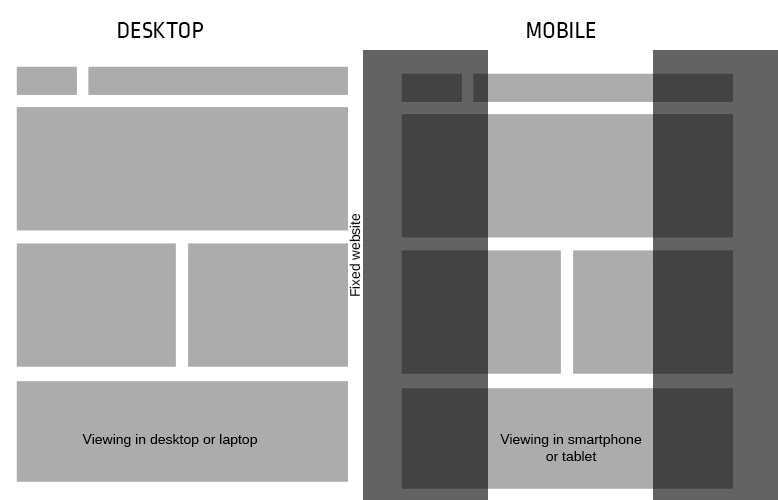 A fixed layout is one where the page elements are always the same width
This type of layout is inflexible and does not show up well on mobile devices without some adjustments
Fixed layout
Each element in a fixed layout is given a width, typically in pixels
The page width is also fixed, with automatic margins to center the page content
It is expected that users then use the zoom features on their browser to adjust content width
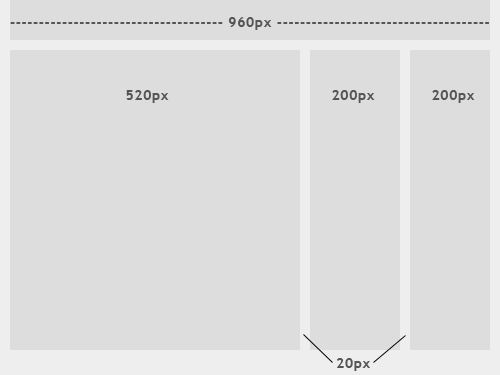 Fixed layouts are typically adjusted by the user through the zoom features in a browser
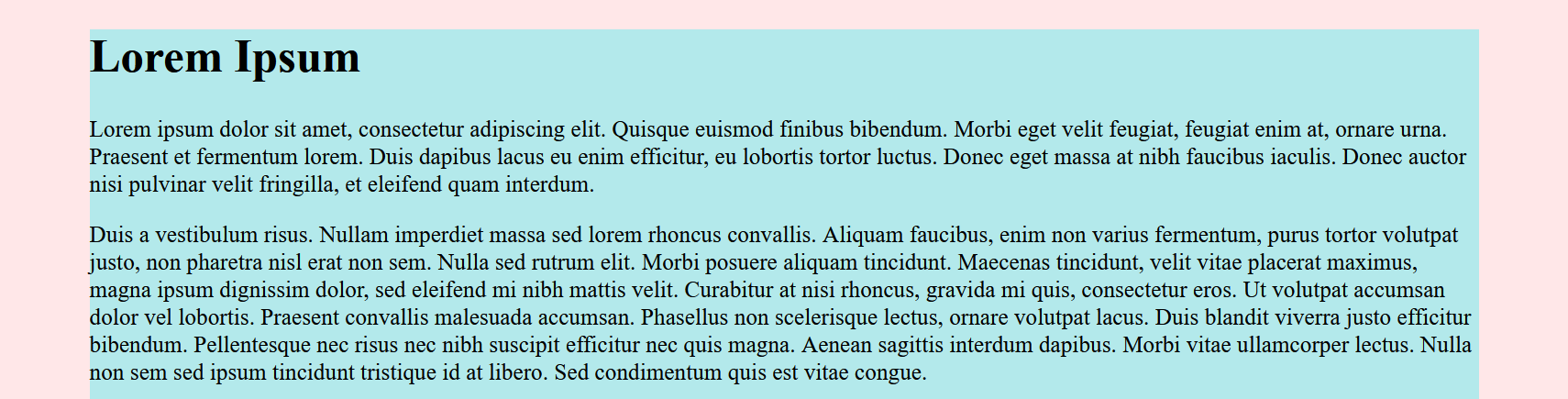 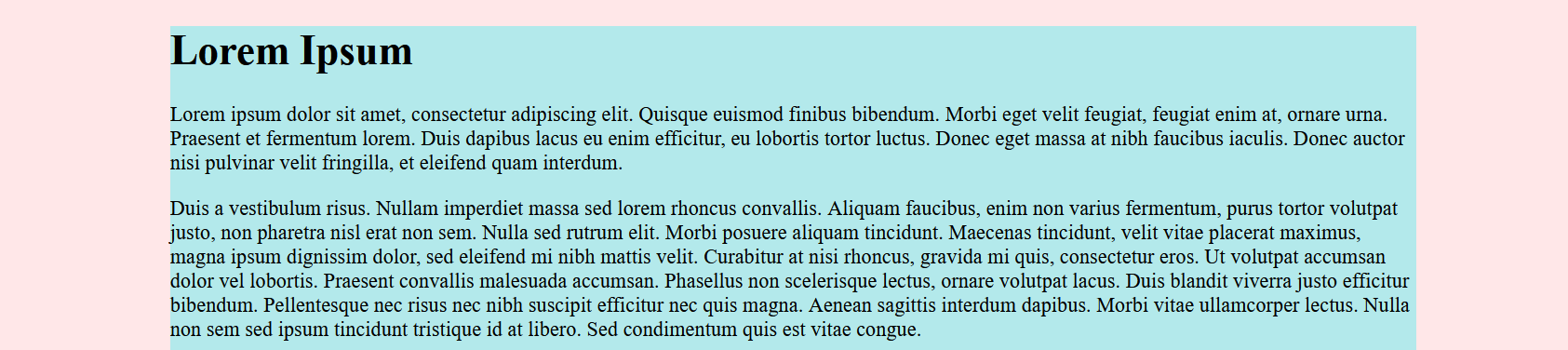 Browser
zoom
(control +/-)
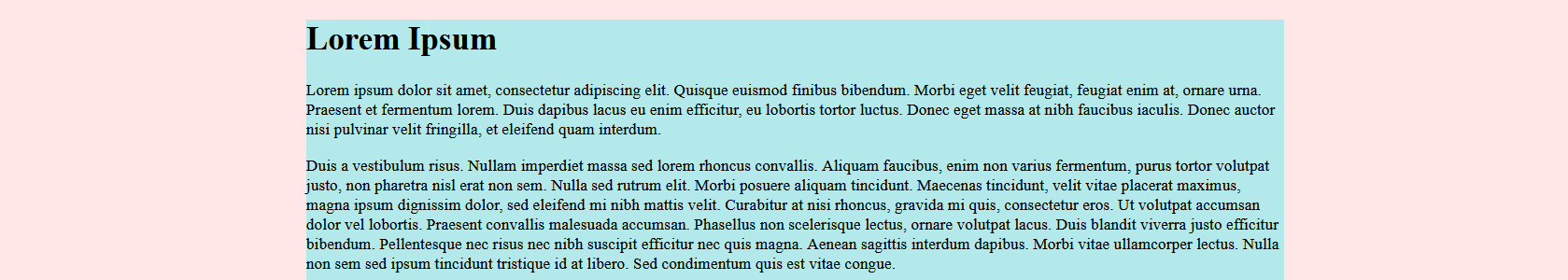 Column layouts using inline-block
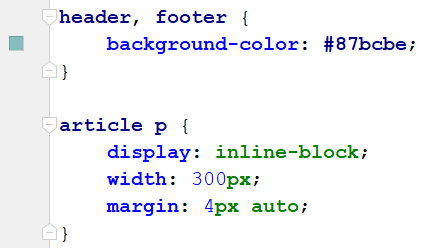 If you have a simple set of columns you can declare grouping elements as inline block so that they are displayed side-by-side
In a fixed layout these elements would each have a specific width,  typically in pixels
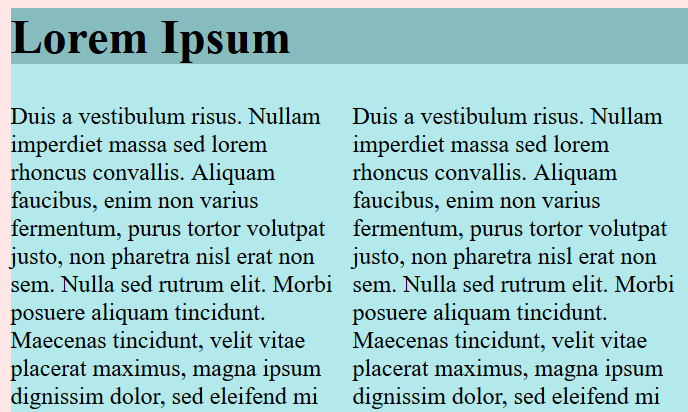 Fixed layouts on a mobile device
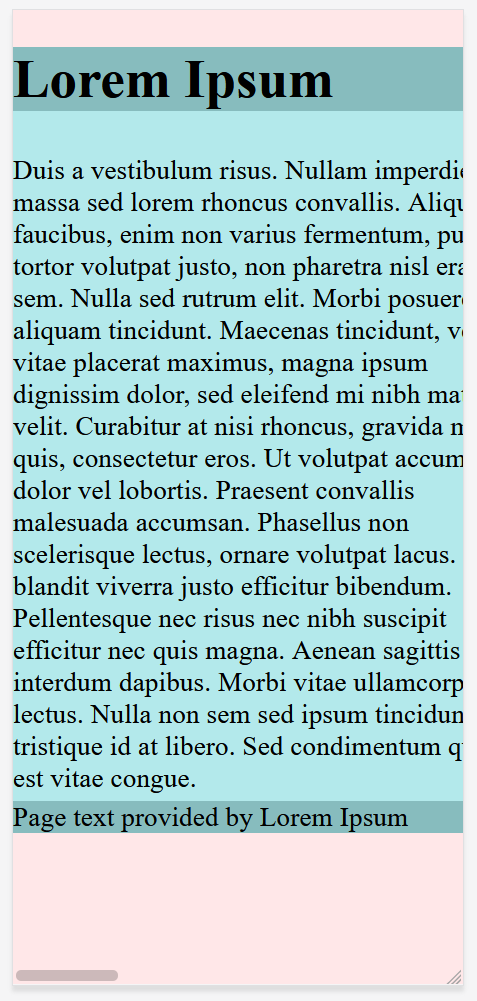 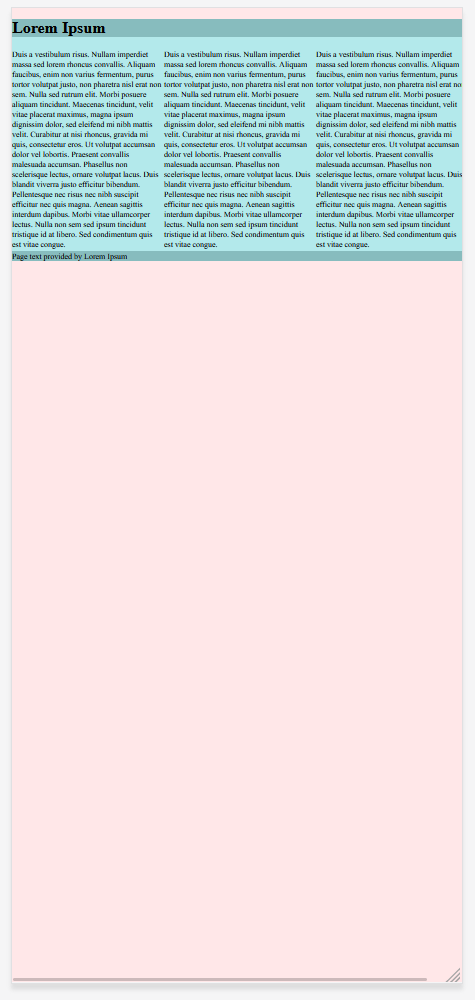 Fixed width layouts do not usually work well on mobile devices due to the decreased width of the screen
Note: This can be overcome with media queries (more on this later)
Zoom
Fluid layouts
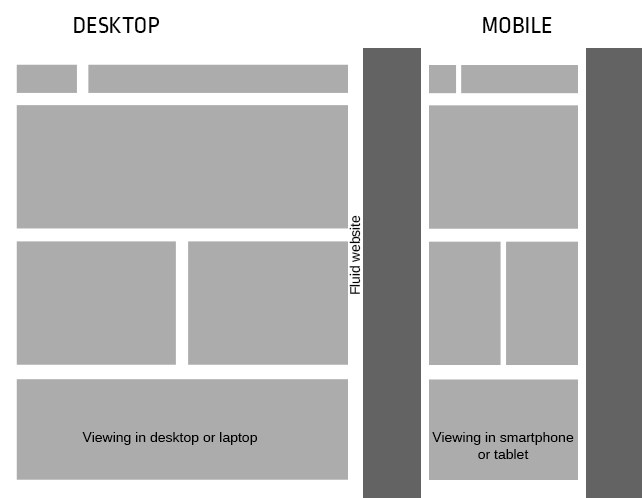 Fluid layouts use percentages, which change the width of an element as the browser width is changed
The regions on this type of page will maintain their size relative to the viewport
Fluid layout
Each element in a fluid layout is given a width in percentages
The page width is set to a value close to 100%
Using the zoom feature in the browser will only increase content in these regions which
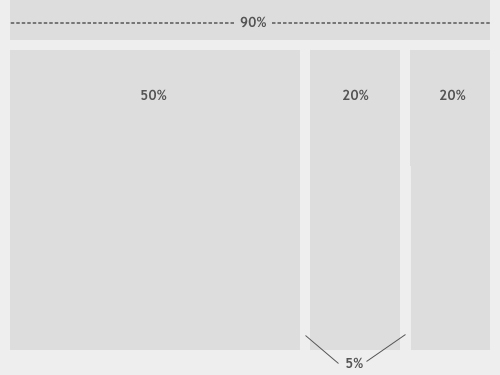 Using percentages
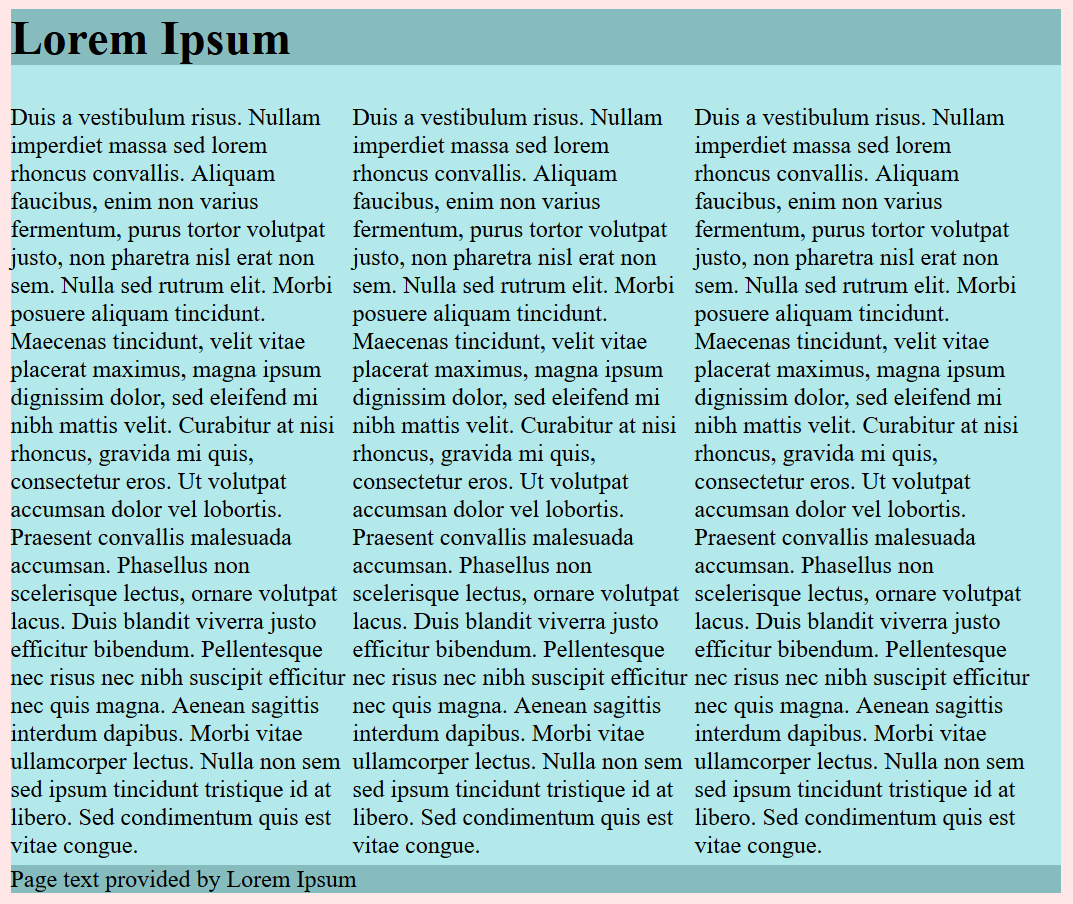 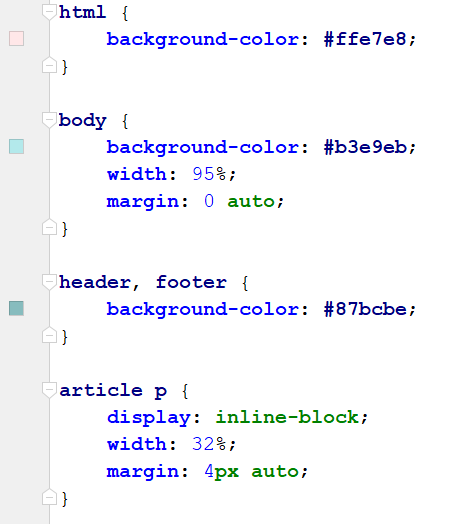 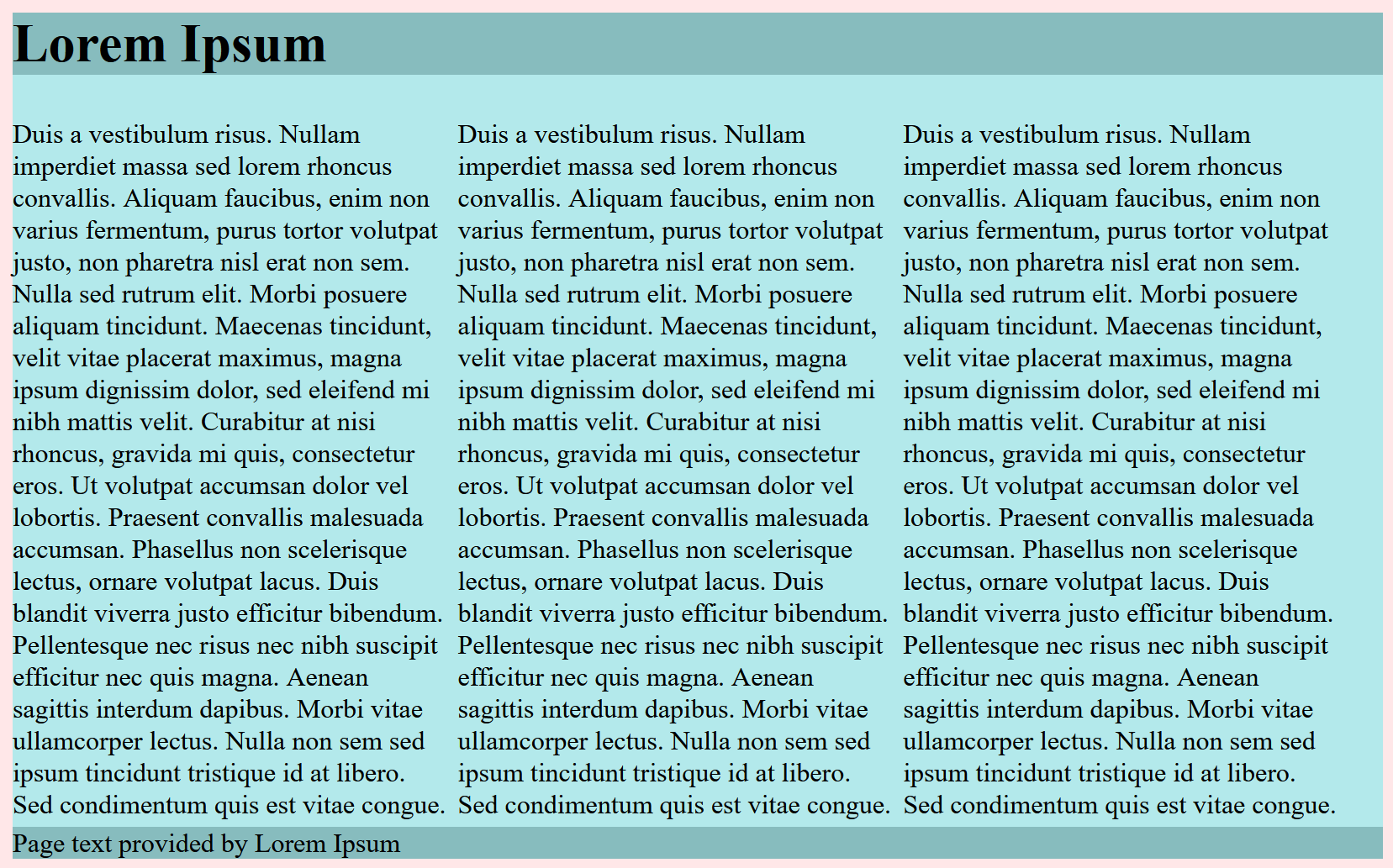 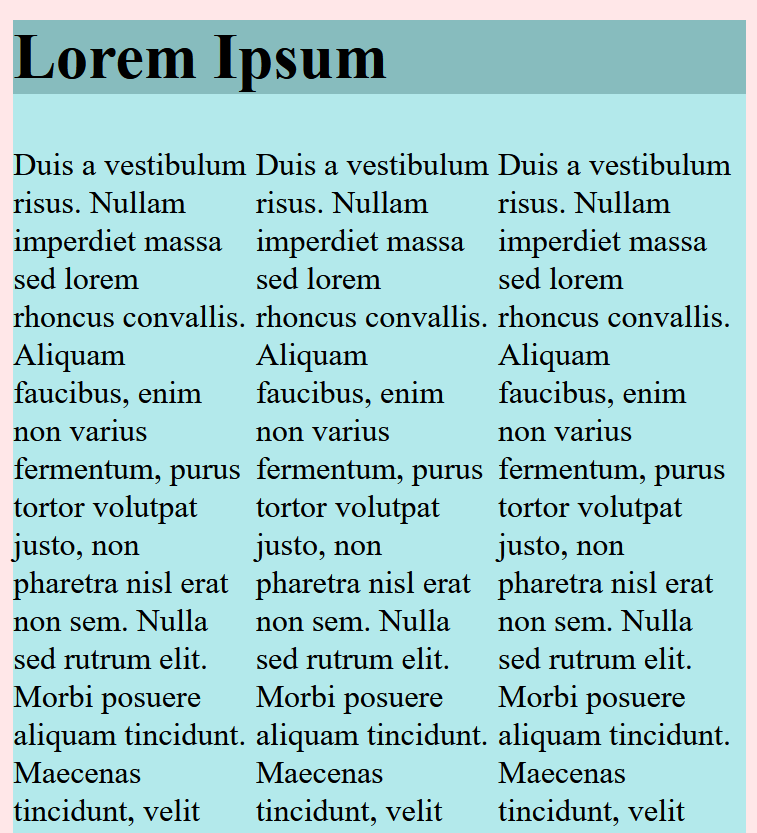 Fluid layouts on mobile devices
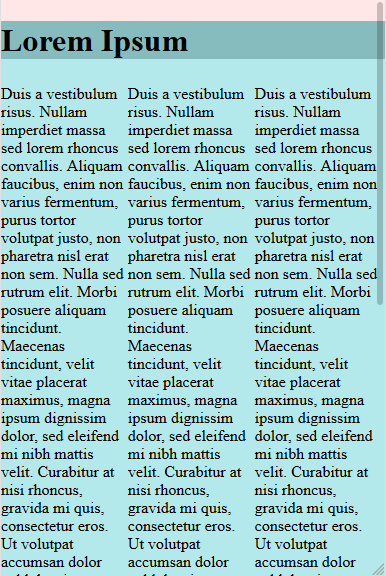 Fluid layouts can work on a mobile device screen, but font size will still need to be addressed
It is best to go with a single column (or at most double column) layout on mobile devices
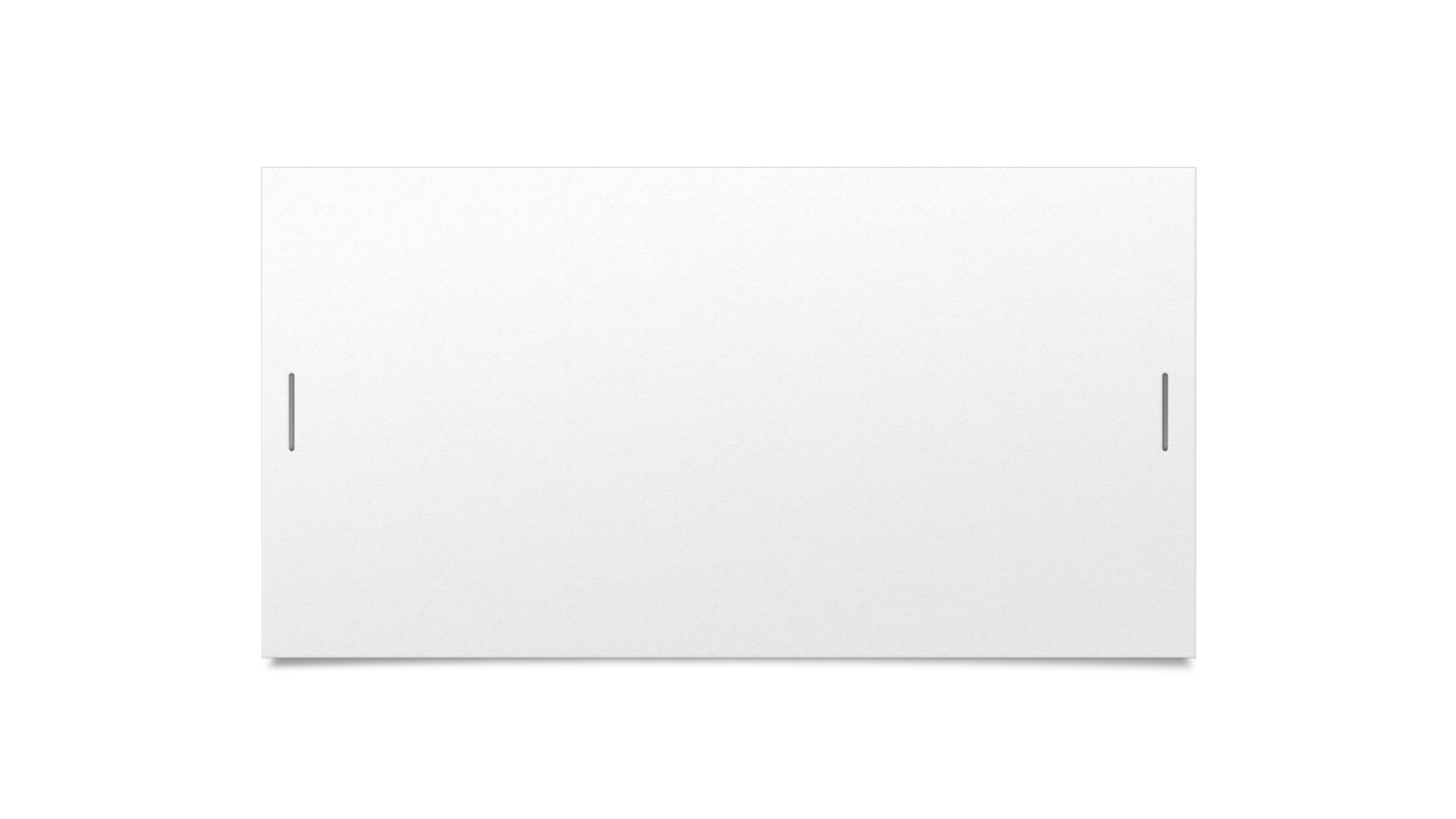 Floats
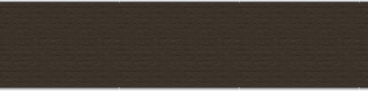 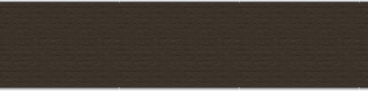 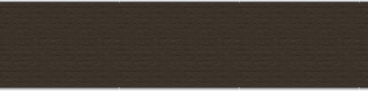 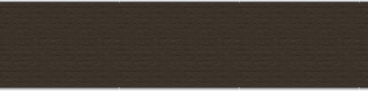 CSS Layouts
Floating content
A float is an element that is pulled out of the normal flow of a document and placed in the left or right edge of the parent container
Elements nearby the floated element will typically flow around the element
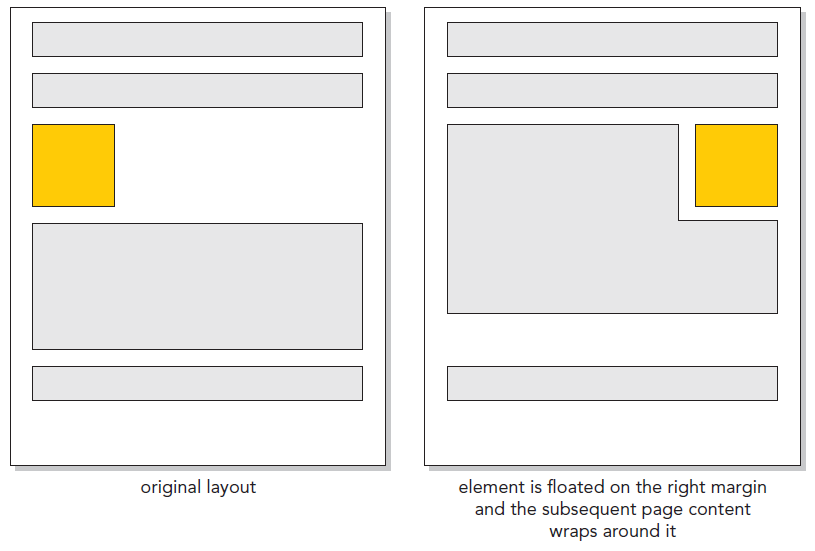 Example
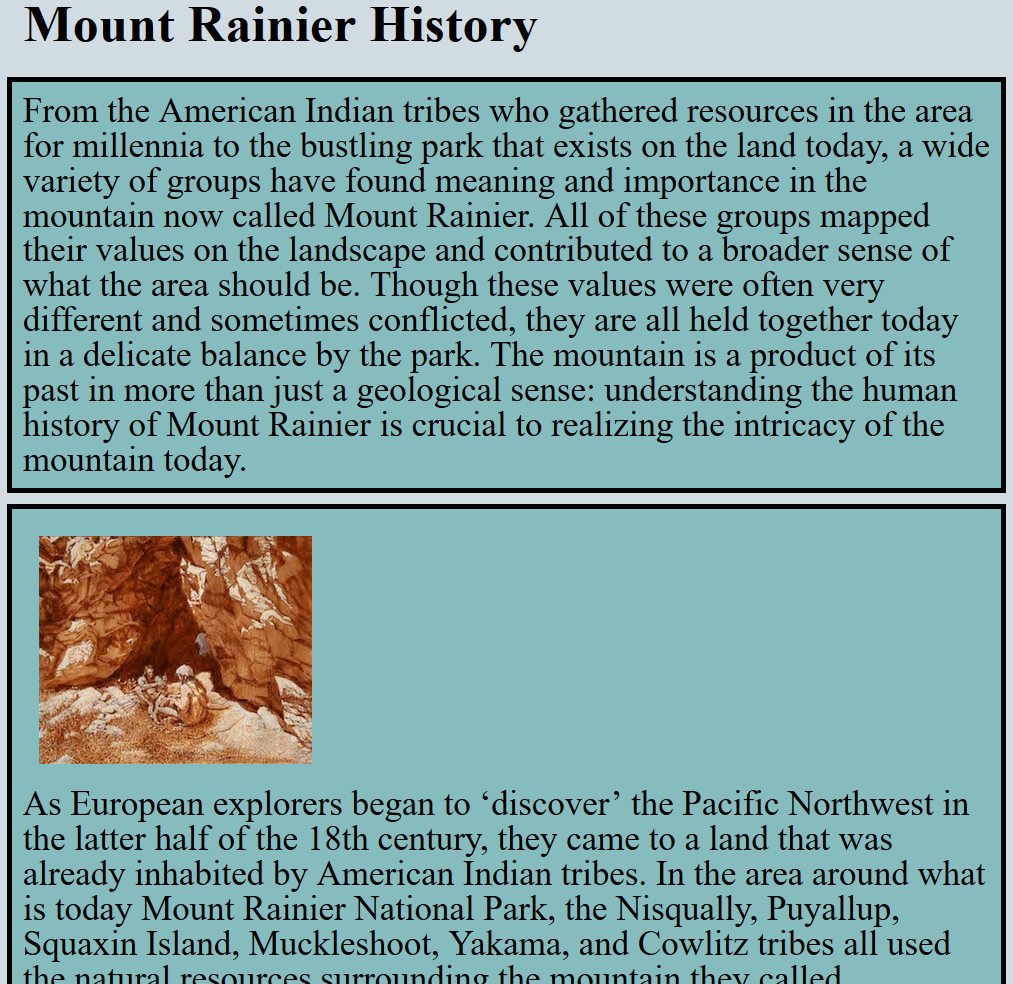 Download the following project files
Load them in your browser and make sure that your webpage looks like the provided screenshot
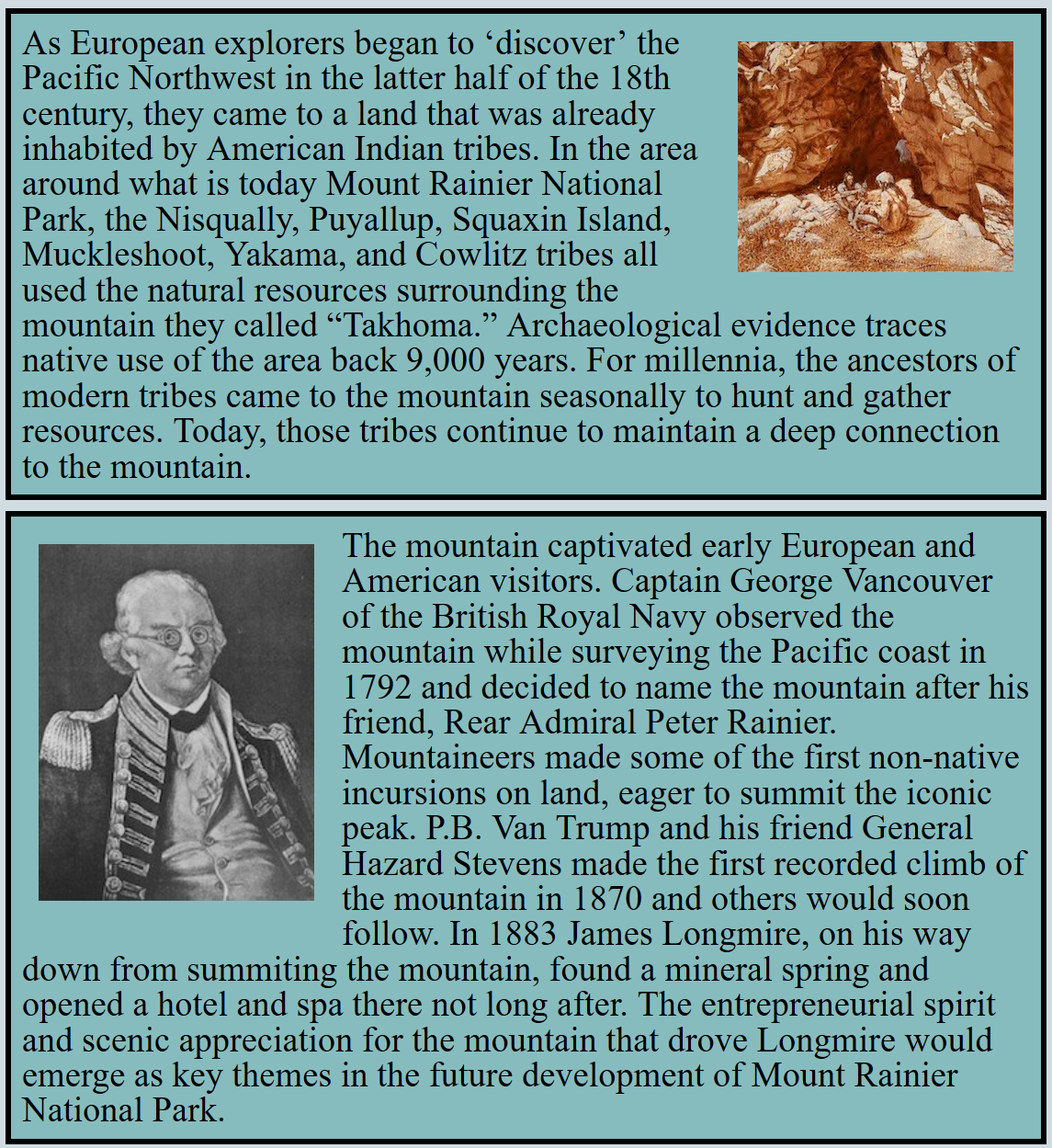 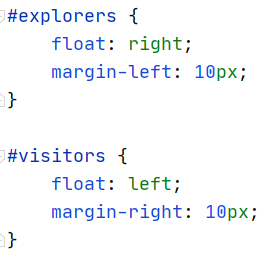 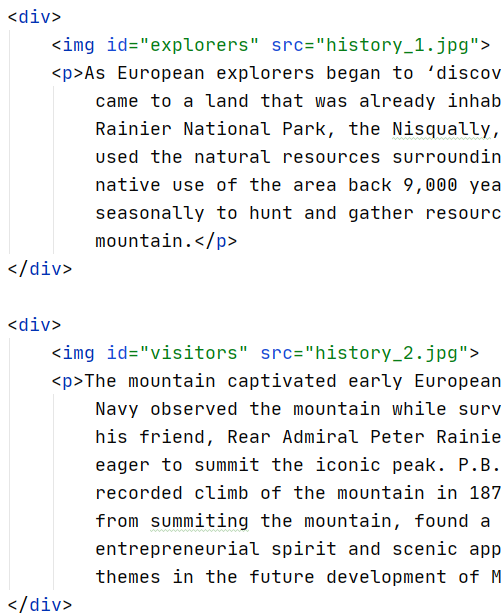 The clear attribute
The clear attribute ensures that an element is displayed beneath any floated elements on the left or right edge of the page
This is a useful attribute for aligning elements beneath a float
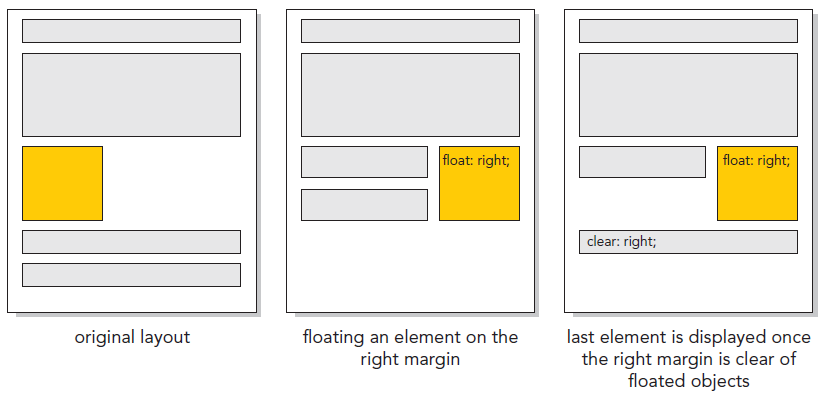 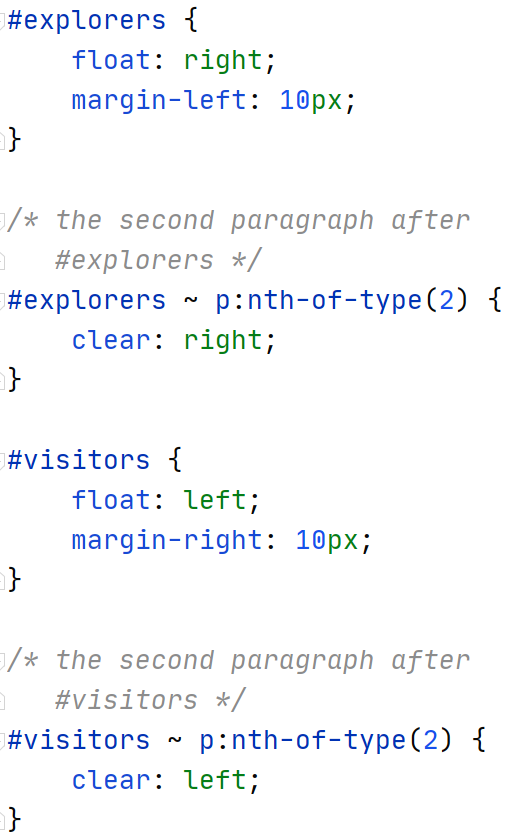 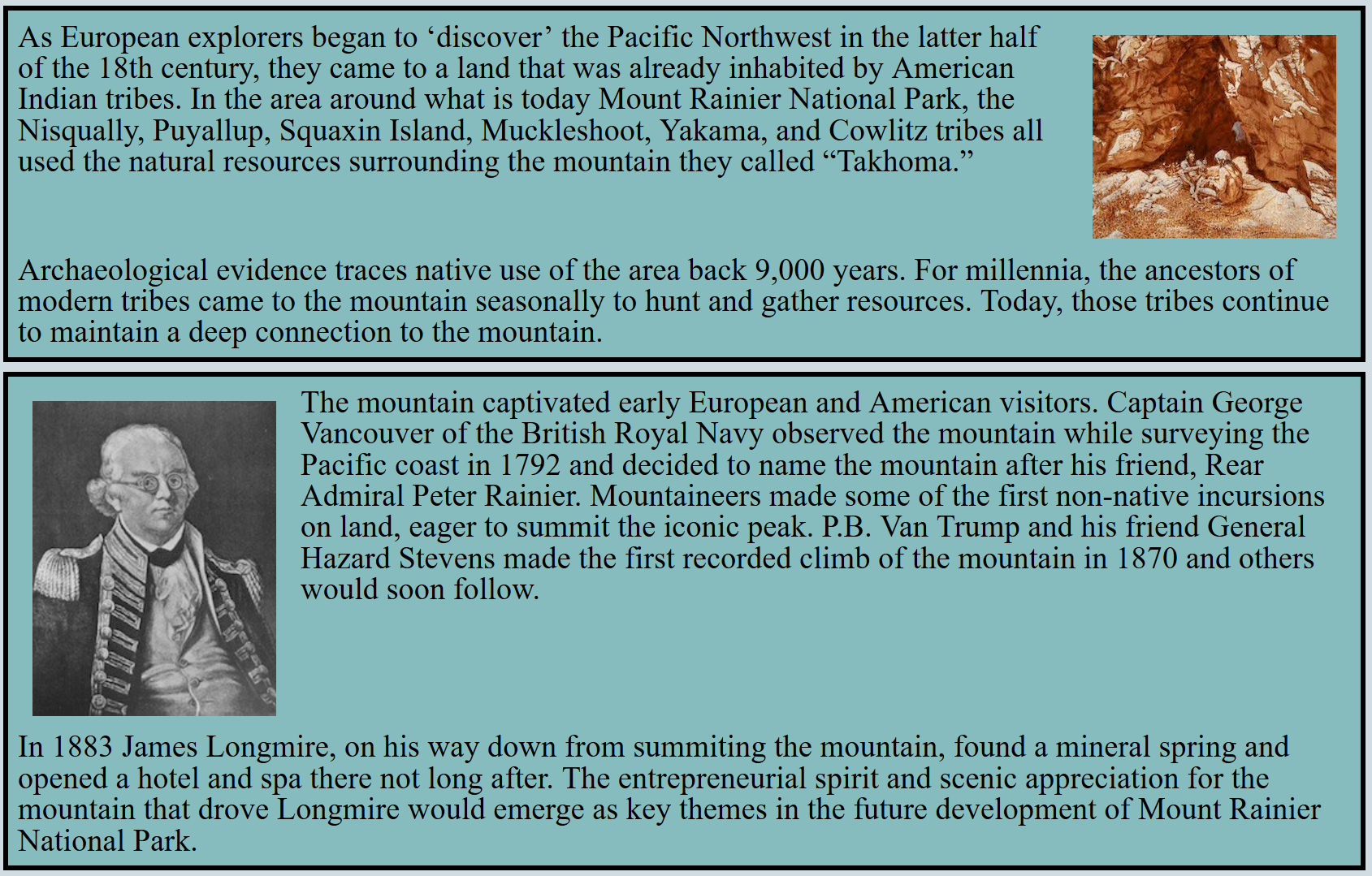 Creating a grid using floats
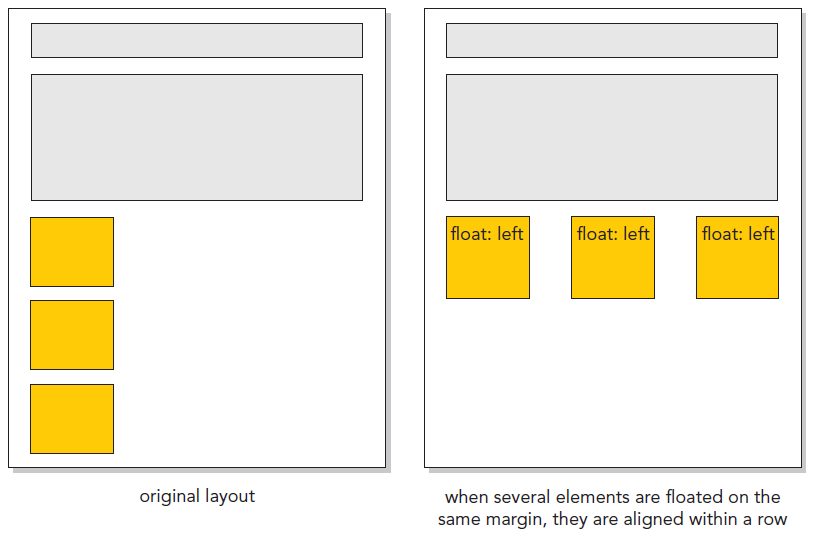 Floats can be used to create a grid of elements on a page
Some web frameworks build grids using this technique
Floats were not designed initially for this type of behavior, so it will take some effort to make this work
Example
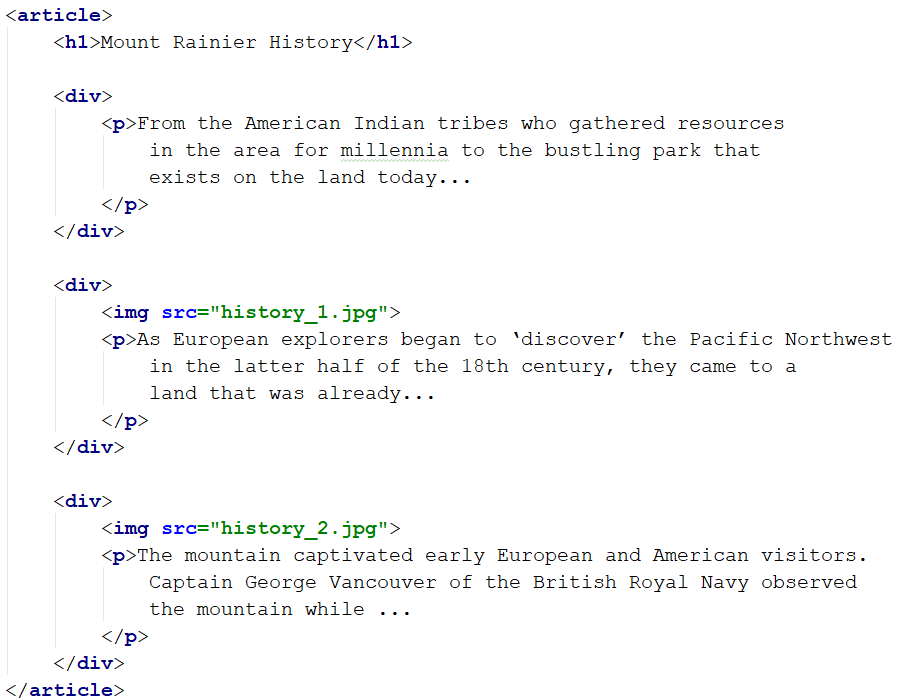 Float three divs
to the left edge
of the page
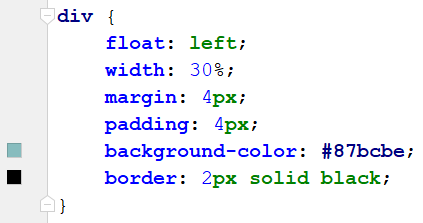 Note: I'm careful
to only use 90%
of the parent
space
Example
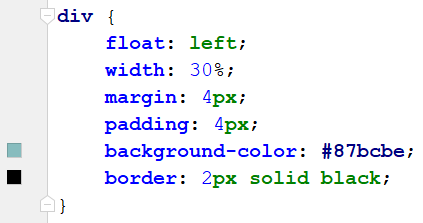 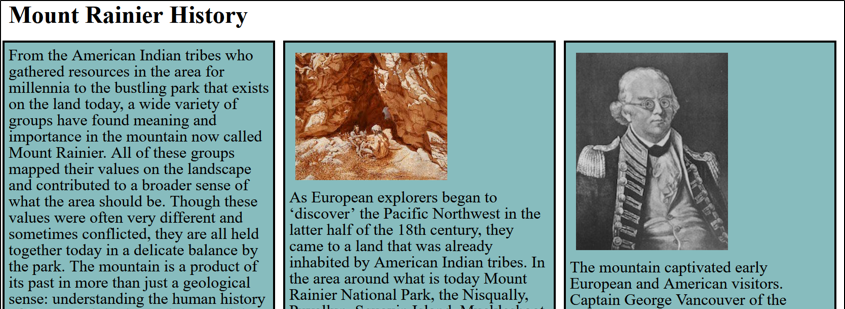 A float drop occurs when there is not enough room to display all floated elements on the row they were intended to occupy
This may or may not be intentional
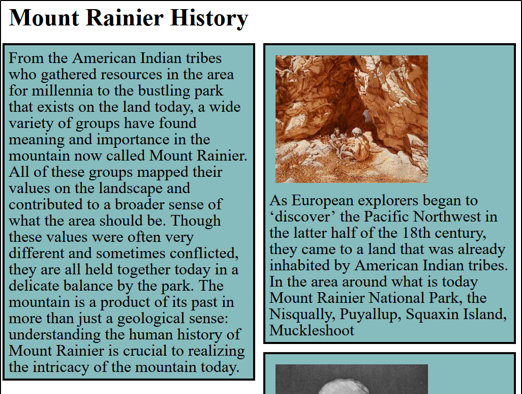 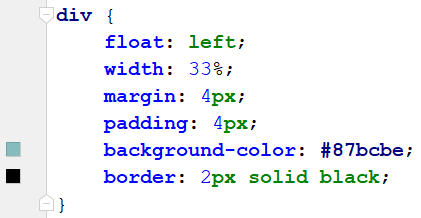 Note: With 3 columns I'm using 99% of my  parent's space
This float "dropped"
to the next line
Box-sizing
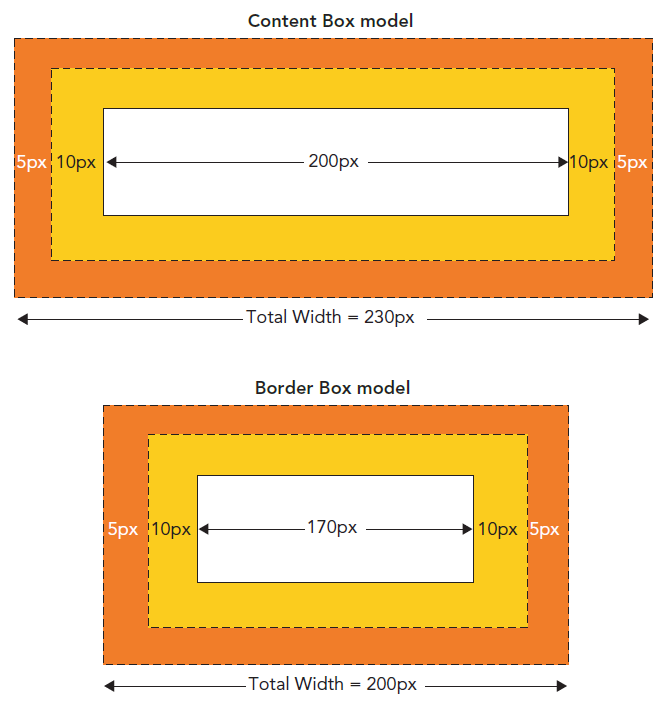 The float drop occurs because the content of each div is set to 33% of the space available and then the padding exceeds that space
We can prevent this behavior using the box-sizing style which will measure the width/height of an element by including the padding
Format: elem { box sizing: border-box; }
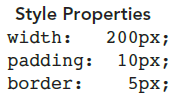 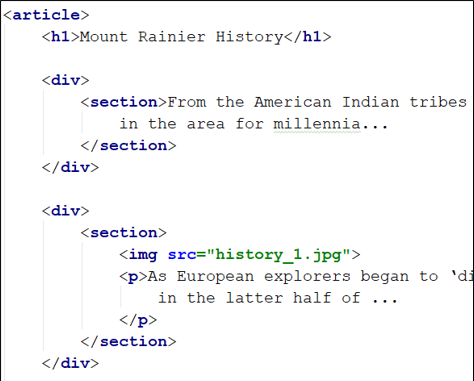 Fixing the float drop
Nest elements in a parent tag
The divs used for each column should NOT have a margin (which is not included in the box-sizing consideration)
Add the box-sizing style as border-box
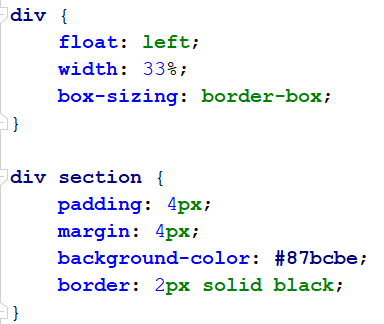 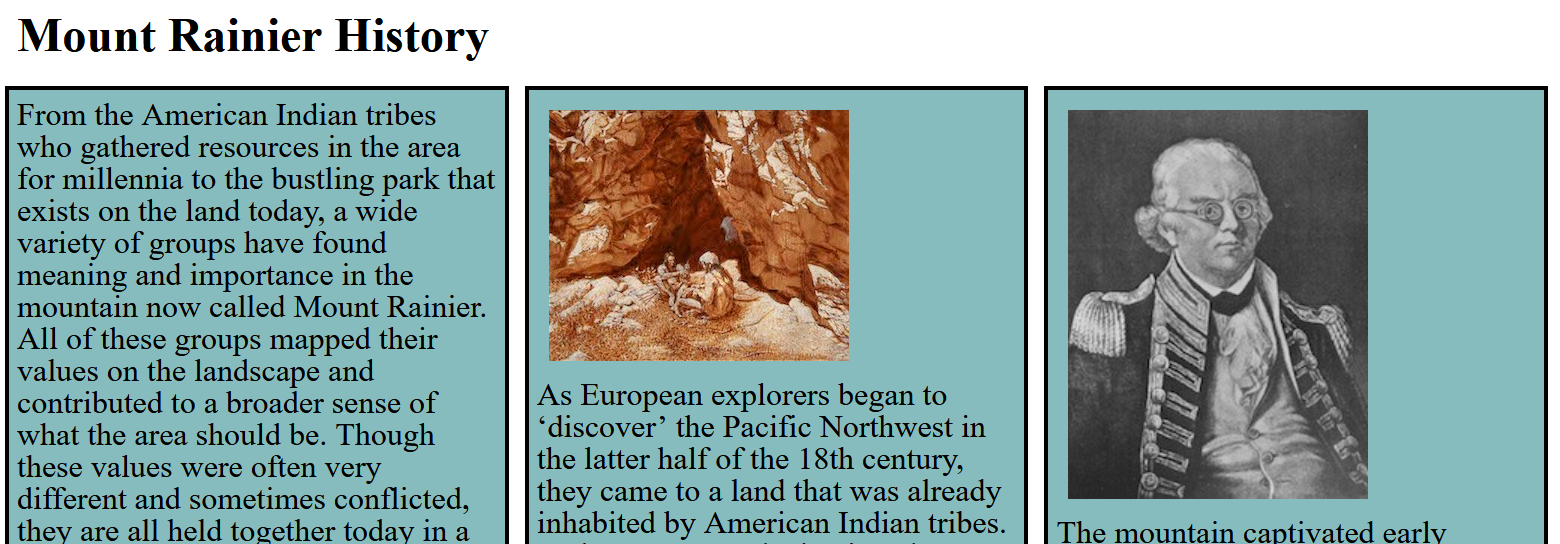 33% of parent space